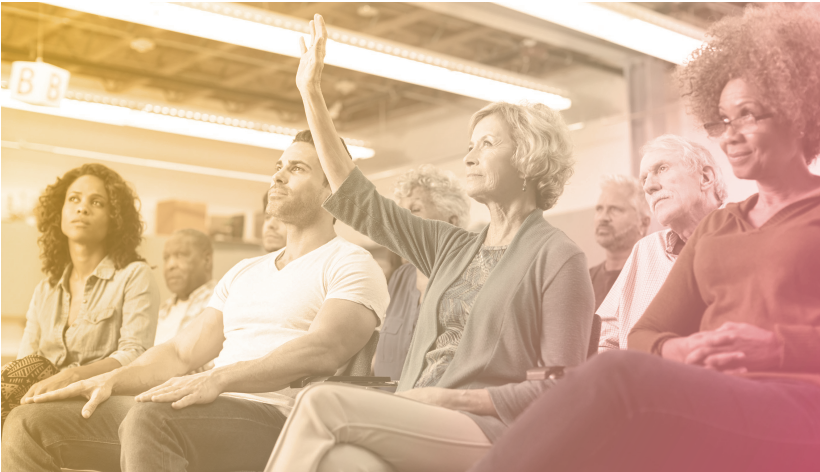 LES PRATIQUES DE PARTICIPATION CITOYENNE DANS LA GOUVERNANCE DES SYSTÈMES ALIMENTAIRES TERRITORIAUX
_________________________________
RÉSULTATS D’UNE RECENSION DES ÉCRITS

Lys AFFRE 
Faculté des sciences infirmières, Université Laval
Coordinatrice chez Régénération Canada
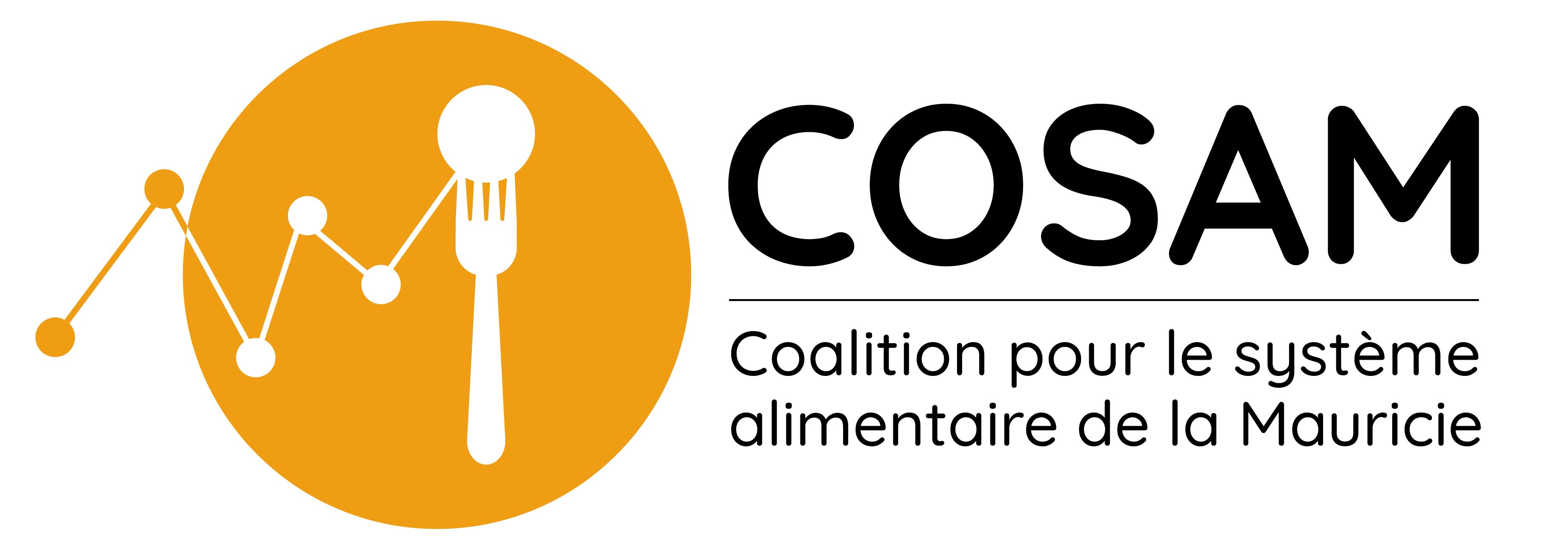 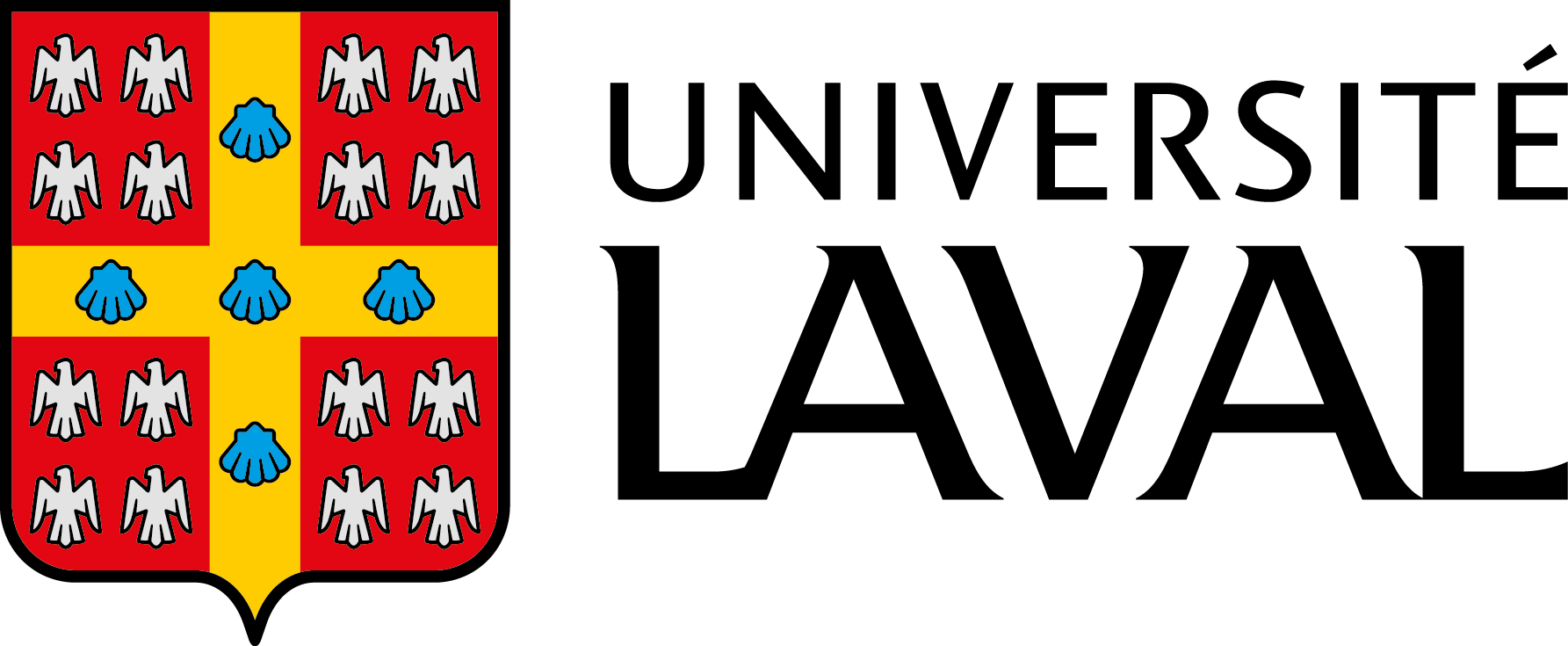 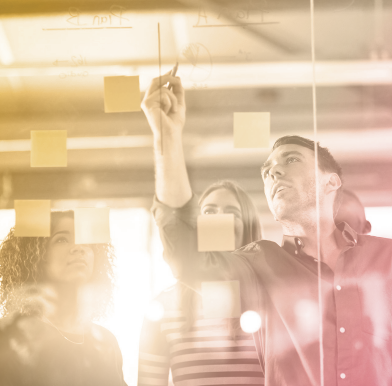 Introduction
But et objectifs
Méthodologie
Résultats
Conclusion
TABLE DES MATIÈRES
Ce rapport a été rédigé dans le cadre du projet de recherche COSAM (Coalition pour le Système Alimentaire de la Mauricie) financé par le Conseil de recherches en sciences humaines du Canada.
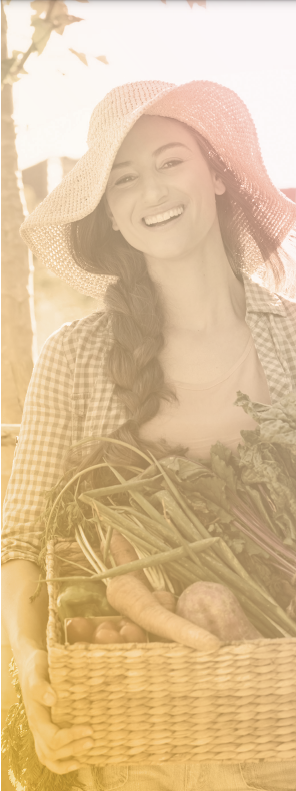 INTRODUCTION
Les systèmes alimentaire territoriaux (SAT) sont des modèles de gestion et de développement des systèmes alimentaires à une échelle locale (ex. d’une communauté, d’une ville ou d’une région). 

Concrètement, les SAT ont souvent la responsabilité de mobiliser les parties prenantes d’un territoire, de coordonner les analyses des besoins et d’encourager la mise en œuvre de politiques et d’initiatives permettant de répondre aux enjeux du territoire (Rastoin, 2014).
 Pour y parvenir, les SAT se distinguent par l’accent qu’ils portent à la participation citoyenne (Hassanein, 2008)
BUT ET OBJECTIFS
Documenter les dispositifs de participation citoyenne pouvant être mobilisés dans les SAT ainsi que les enjeux rencontrés dans leur mise en œuvre. 
 Quels dispositifs participatifs impliquant les citoyen.ne.s sont mis en œuvre dans les SAT ? 
 Quelles modalités permettent de favoriser la participation citoyenne à ces dispositifs ? 
 Quelles modalités permettent à ces dispositifs d’influencer véritablement les SAT ? 

Objectifs : 
documenter les différents dispositifs de participation citoyenne mobilisés au sein des SAT ainsi que les visions et bénéfices escomptés les guidant ;
identifier les modalités de fonctionnement et les contextes influençant la participation citoyenne à ces dispositifs ; 
et dégager les modalités permettant à ces dispositifs d’influencer véritablement les SAT.
Ultimement, cette recension des écrits présente l’éventail des dispositifs de participation citoyenne disponibles et formule des recommandations pour leur mise sur œuvre.
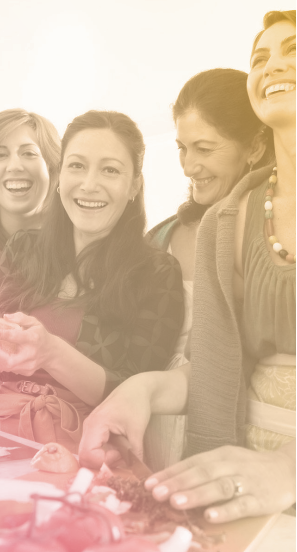 MÉTHODOLOGIE
Une revue narrative de la littérature 
Littérature scientifique: recherche par mots-clés sur Web of science, ABI/Inform, CAB Abstract et Google Scholar. Bases de données francophones ont également été explorées, à savoir CAIRN, Persée et Érudit.
La littérature grise : 30 premiers résultats sur Google. 
Les lignes directrices SANRA (Scale for the Assessment of Narrative Review Articles) proposées par Baethge et collab. (2019) ont été utilisées pour guider la recension, l’extraction et l’analyse des données.
MÉTHODOLOGIE
 Présenter au moins un dispositif de participation citoyenne visant à influencer un système alimentaire ou un environnement alimentaire territorial à l’échelle d’un quartier, d’une municipalité ou d’une région. 
 Citoyen.ne.s en mesure d’exercer une influence significative sur le processus décisionnel de l’initiative et ne pas seulement se mobiliser pour des activités de nature consultative et ponctuelle comme la participation à un sondage ou un groupe de discussion. 
Le dispositif devait être mis en œuvre dans des pays présentant un contexte socio-économique et politique similaire à celui du Québec (Amérique du Nord, Union européenne, Australie ou Nouvelle-Zélande). 
Français ou anglais 
Publication datait après 2000, dans le but de recentrer la recension autour des initiatives foisonnantes des 20 dernières années.
RÉSULTATS
Caractéristiques des documents inclus
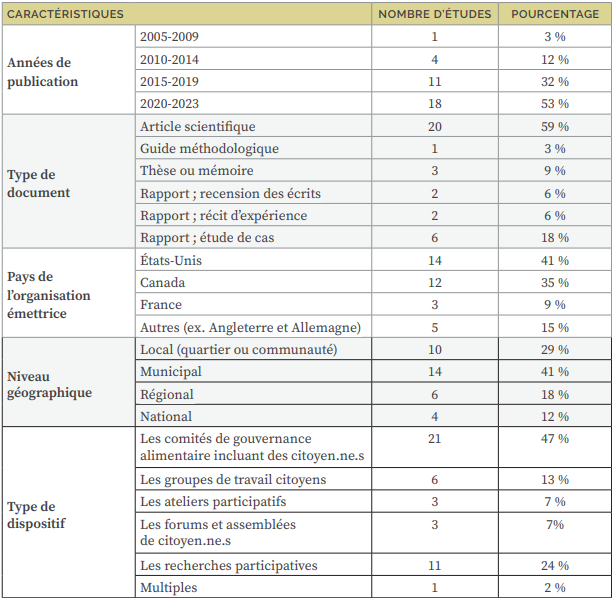 34 documents recensés :
20 issus de la littérature scientifique
14 issus de la littérature grise
Caractéristiques des documents inclus
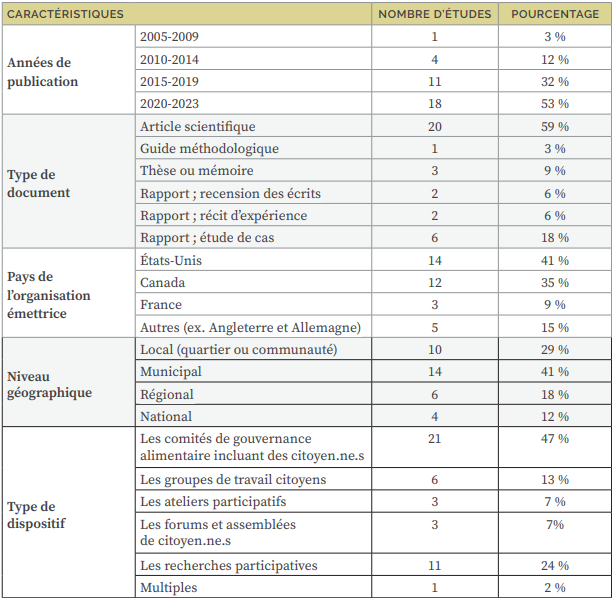 45 initiatives
1) Comités de gouvernance alimentaire incluant des citoyen.ne.s
Objectif : Impliquer les citoyen.ne.s dans les prises de décision en collaboration avec le comité de gouvernance alimentaire
Sujets traités : liés à l’alimentation (zonage de la vente au détail, financement lié à l’alimentation, règlements sur la sécurité alimentaire, etc.) 

Activités : rédaction de résolutions, rapports et propositions pour et avec les gouvernements 
(Coplen et Cuneo, 2015 ; Schiff et collab., 2022)
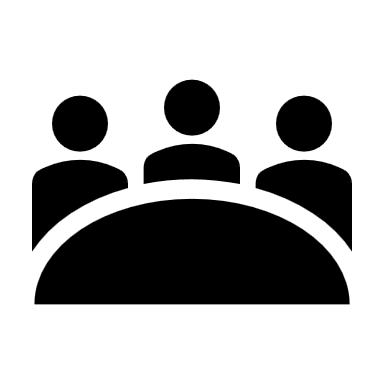 Dans les études que nous avons analysées, les dispositifs de gouvernance alimentaire disposaient de comités ou sous-comités aux mandats ciblés auxquels participaient les citoyen.ne.s
2) Groupes de travail de citoyen.ne.s
Sujets traités : questions spécifiques liées à leur système alimentaire. 

Activités : 
Ces comités organisés de manière régulière
Formuler des recommandations, de développer des initiatives spécifiques ou de résoudre des problèmes particuliers. 
Ils sont parfois utilisés dans des processus de délibération visant à créer une sphère publique représentative élue par tirage au sort dans le but de débattre d’une question donnée pour parvenir à un jugement en la matière (Huttunen et collab., 2022 ; OCDE, 2020).
Objectif : Impliquer les citoyen.ne.s
dans des groupes spécialisés
pour aborder des problèmes
spécifiques liés aux systèmes
alimentaires
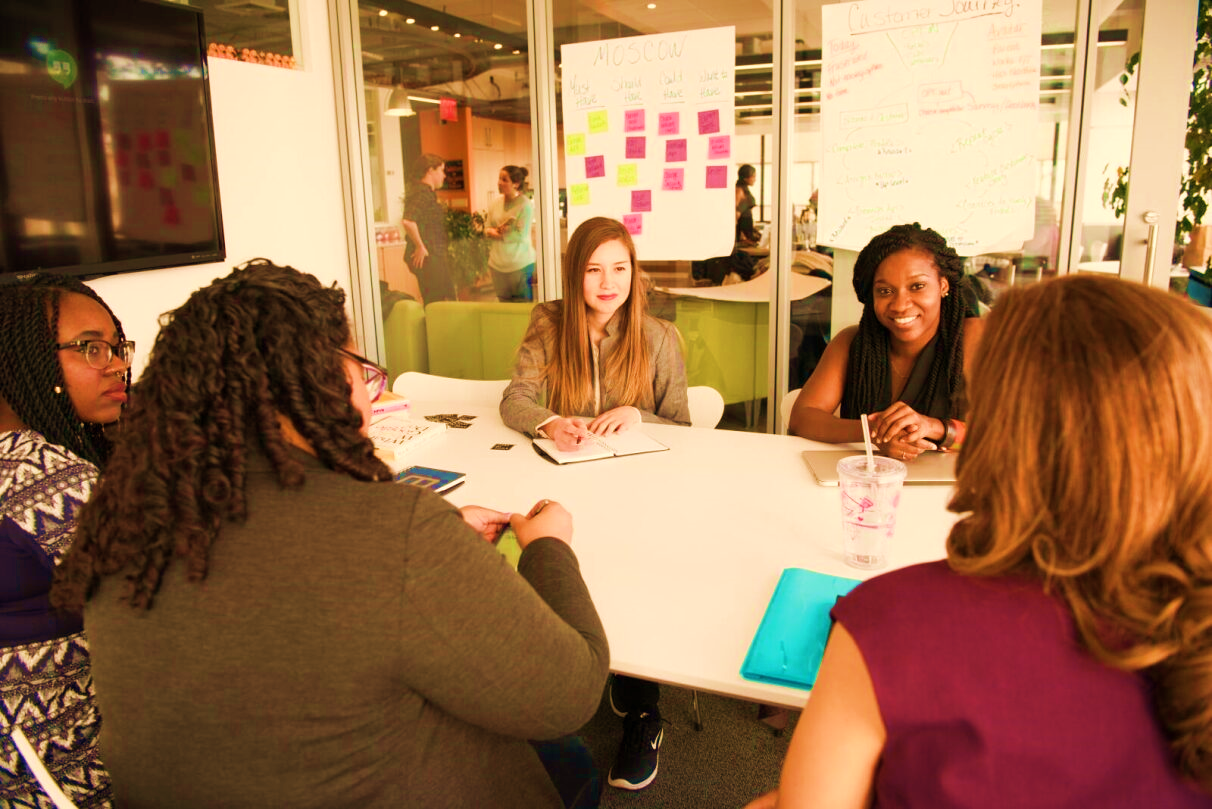 +
Les groupes traitent généralement d’un sujet spécifique dont ils ne sont pas forcément spécialistes

Généralement de petite taille, ces comités intègrent plus facilement les groupes marginalisés et deviennent aussi bien souvent des expériences transformatrices et émancipatrices pour les participant.e.s.
-
3) Ateliers participatifs
Objectif : Faciliter des interactions
pratiques et engageantes
permettant aux citoyen.ne.s de
s’impliquer activement dans des
activités liées à l’alimentation, dans un espace accueillant et inclusif
Sujets traités : favoriser un dialogue collaboratif dans l’exploration des principaux défis des systèmes alimentaires et de formuler des recommandations menant au changement (Levkoe et Sheedy, 2019). 

Activités : peuvent prendre la forme d’ateliers de cuisines collectives
- méthodes moins formelles offrant aux citoyen.ne.s l’opportunité de discuter des défis auxquels font face les SAT lors d’expériences pratiques (Lequin, 2022)
- ces ateliers favorisent des conversations informelles, libérant la parole, et sont guidés par un.e animateur.trice qui collige les données, explique aux participant.e.s le fonctionnement et encadre les discussions.
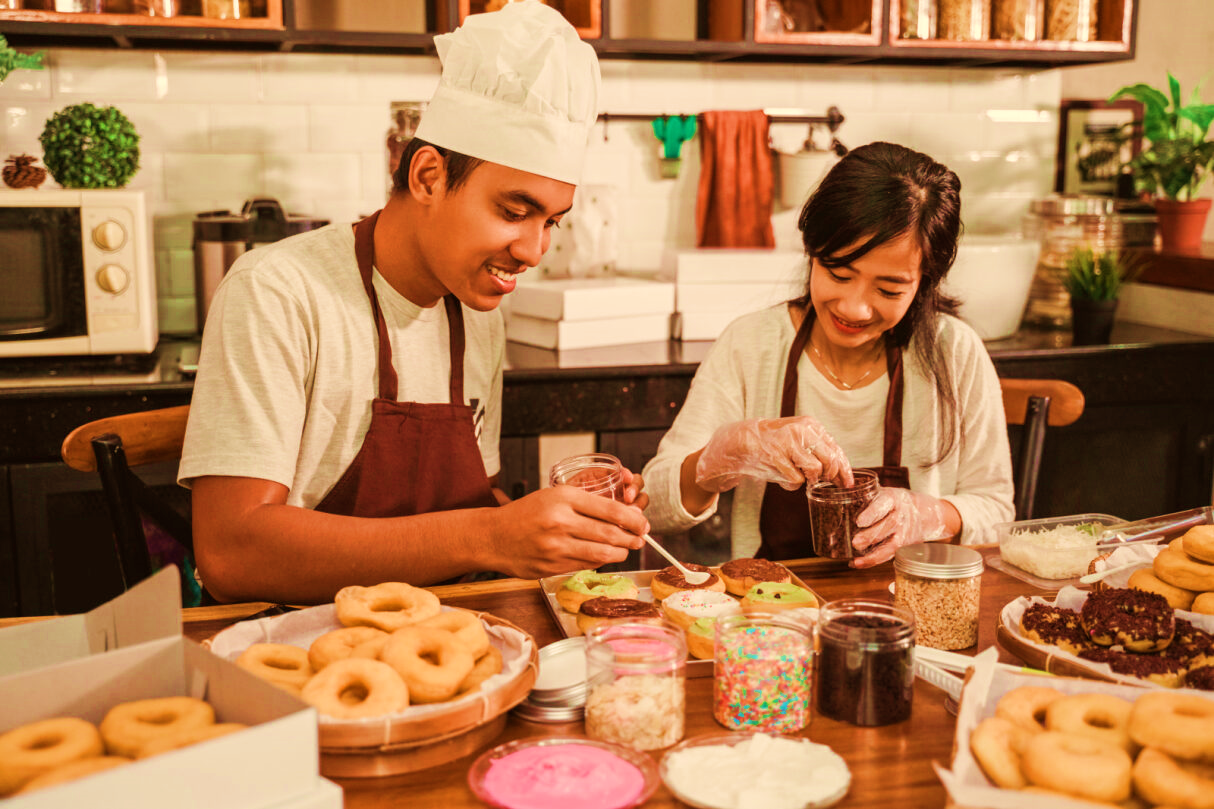 +
-
Adaptés pour inclure les personnes en situation de vulnérabilité

Nécessite un lieu informel pour la participation et la présence d’animateur.trice.s
RÉSULTATS
4) Forums et assemblées de citoyen.ne.s
Sujets traités : enjeux alimentaires locaux

Activités : discuter, débattre et prendre des décisions
Participer activement en partageant leurs connaissances, leurs expériences et leurs préoccupations (Mutuma, 2014).
souvent organisés par des structures de gouvernance locales, des groupes communautaires ou des organisations non gouvernementales, et visent à promouvoir le dialogue ouvert, la collaboration et la prise de décision collective (Doherty et collab., 2020). 
Parfois une centaine de participant.e.s (Klein et Enriquez, 2022)
Objectif : Favoriser une plus large
participation citoyenne, en
offrant la possibilité aux
participant.e.s de dialoguer
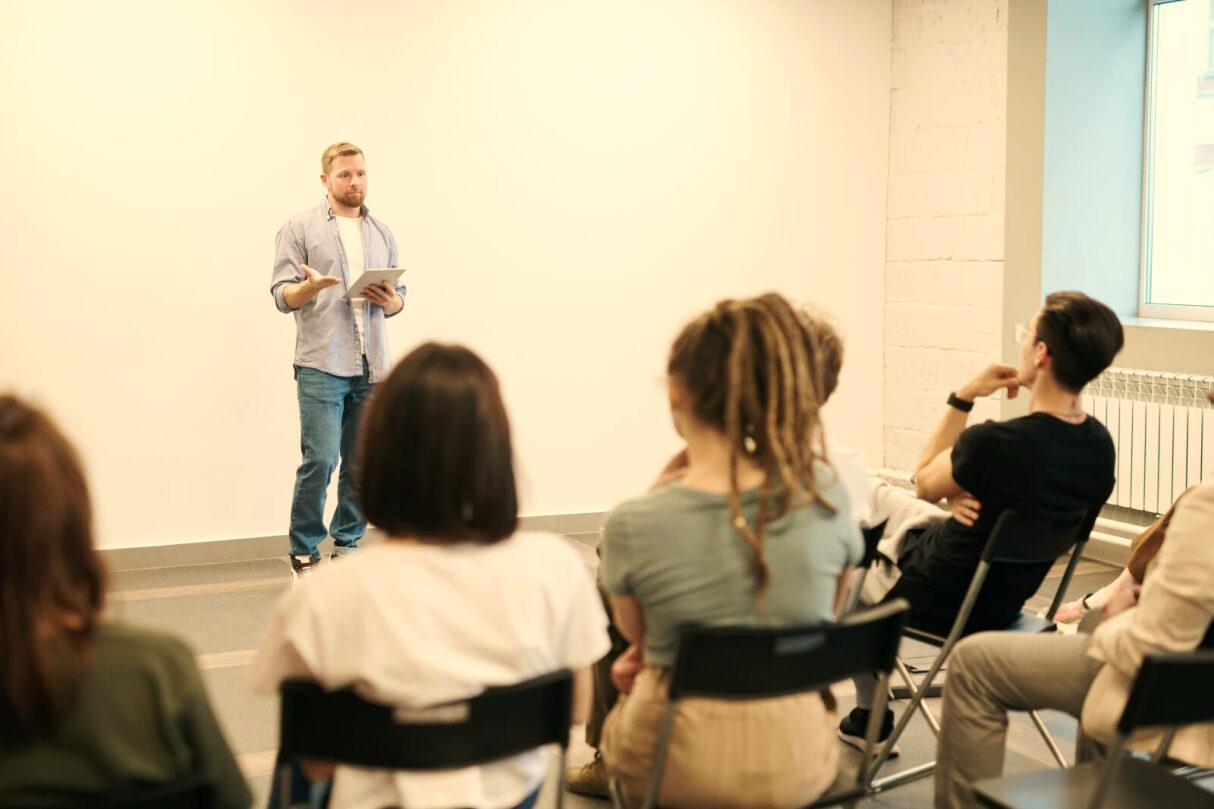 +
Permet d’inclure un plus grand nombre de participant.e.s, souvent représentatif.ve.s de la communauté 

/!\ évènements de consultation VS collaboration

 Offre un format plus ouvert 
 Événements généralement ponctuels
-
RÉSULTATS
5) Recherche participative
Sujets traités : améliorant le système alimentaire territorial

Activités : engagent activement chercheur.se.s et citoyen.ne.s à chaque étape du processus de recherche, de la conception du projet à la diffusion des résultats
Adapté au contexte local et a comme particularité d’intégrer activement les citoyen.ne.s (Lamalice et collab., 2016). 
Renforcer la pertinence et l’applicabilité des résultats pour le territoire concerné. 
Souvent utilisée pour mettre en œuvre des initiatives améliorant le système alimentaire des communautés autochtones.
Objectif : Intégrer activement les citoyen.ne.s
dans le processus de recherche
sur les questions alimentaires
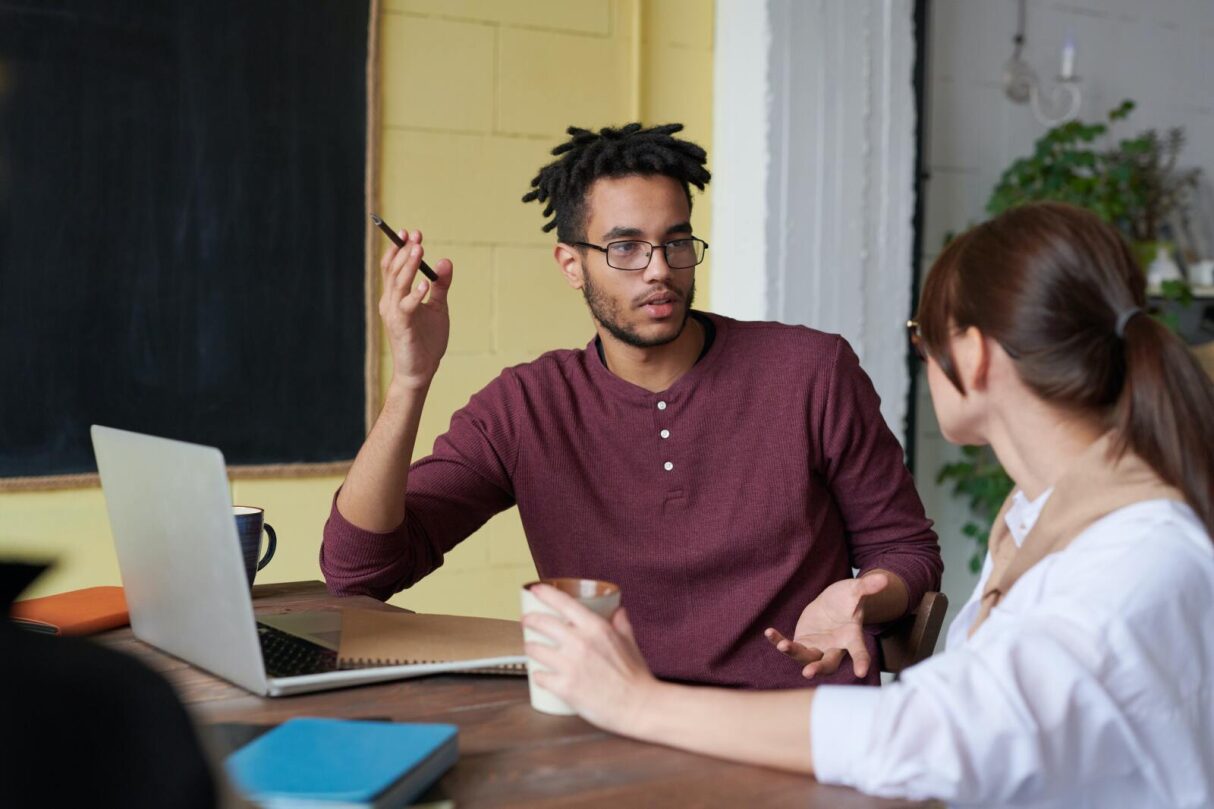 +
Adaptés pour inclure les personnes en situation de vulnérabilité
BÉNÉFICES ANTICIPÉS DE LA PARTICIPATION CITOYENNE DANS LES SAT
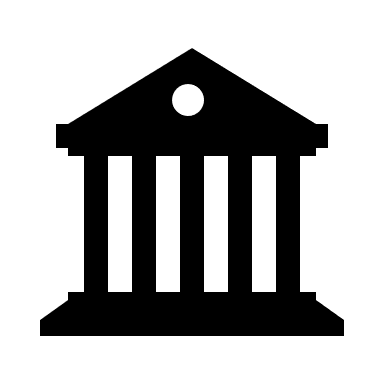 Pour les structures de gouvernance :

favoriser la diversité et l’inclusivité des participant.e.s (Fontan et Heck, 2017 ; Giddy et collab., 2022 ; Klein et Enriquez, 2022)

mettre en place des formules de collaboration alternatives renforçant les capacités d’agir et de choisir des citoyen.ne.s (Boden et Hoover, 2018 ; Klein et Enriquez, 2022 ; OCDE, 2020)

éduquer les citoyen.ne.s aux questions liées aux systèmes alimentaires et à la nutrition (Coplen et Cuneo, 2015 ; FranzenCastle et collab., 2022)

renforcer la légitimité des décisions prises (OCDE, 2020)
Pour les participants :

Apprécier la démarche du collectif et les liens sociaux créés pendant ces initiatives : le sentiment d’appartenance (Klein et Enriquez, 2022 ; Levkoe et Sheedy, 2019) et un sentiment d’engagement et de responsabilité au sein de la communauté (Coplen et Cuneo, 2015) a été relevé comme un des bénéfices liés à la participation. 
 Une communauté engagée est plus susceptible de collaborer et de soutenir activement les initiatives visant à améliorer les systèmes alimentaires locaux (Klein et Enriquez, 2022).

Renforcer leurs compétences et reprendre du contrôle sur ces sujets traités (Coplen et Cuneo, 2015 ; Klein et Enriquez 2022)
LES FACTEURS INFLUENÇANT LA MISE EN ŒUVRE DES DISPOSITIFS DE PARTICIPATION CITOYENNE
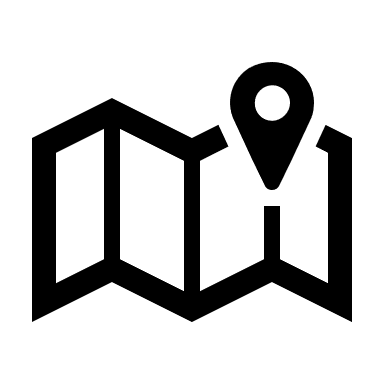 Les facteurs liés
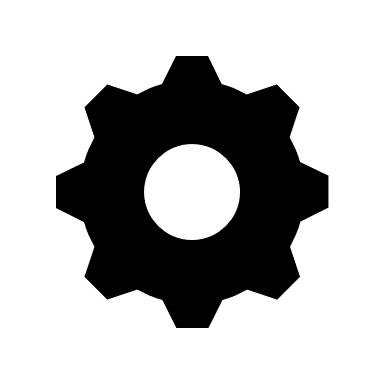 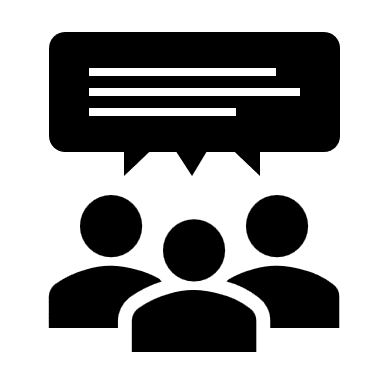 LES FACTEURS INFLUENÇANT LA MISE EN ŒUVRE DES DISPOSITIFS DE PARTICIPATION CITOYENNE
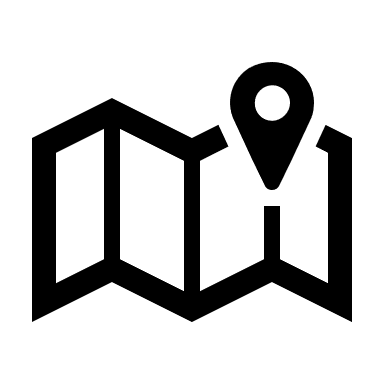  Les spécificités socio-économiques et culturelles du territoire
Le climat politique dans le SAT
La géographie urbaine ou rurale du territoire
LES FACTEURS INFLUENÇANT LA MISE EN ŒUVRE DES DISPOSITIFS DE PARTICIPATION CITOYENNE
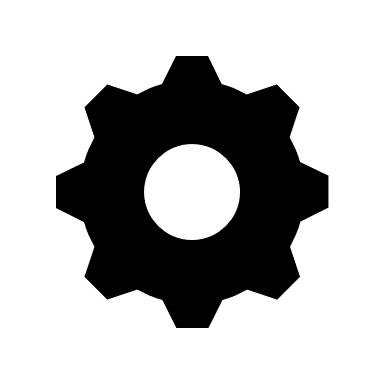  L’attention portée à l’inclusion
 La participation des populations autochtones.
Lever les barrières à la participation (ex : proposer plusieurs modalités de participation, coplanifier les activités avec des participant.e.s, de rembourser les coûts liés de transport, d’hébergement, de garde d’enfants ou de perte de rémunération liés à la participation, etc..)
Répondre aux besoins d’information et d’apprentissage des participant.e.s
L’animation de l’initiative citoyenne
Le suivi et l’évaluation des dispositifs de participation citoyenne
LES FACTEURS INFLUENÇANT LA MISE EN ŒUVRE DES DISPOSITIFS DE PARTICIPATION CITOYENNE
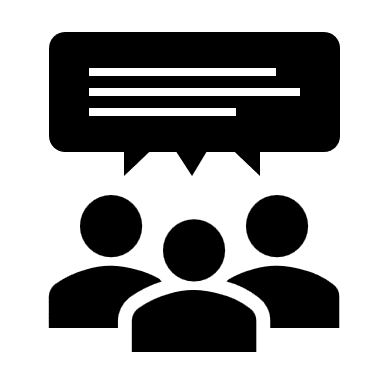 Consigner les recommandations issues des dispositifs de participation citoyenne
Veiller à ce que les citoyen.ne.s conservent une prise sur leurs projets ou recommandations
Formuler et mettre en œuvre des mécanismes transparents de prise de décision
Consigner les commentaires et les prises de décision suite aux recommandations citoyennes
CONCLUSION
Les SAT ont tout à gagner à intégrer les citoyen.ne.s. 

Les documents analysés montrent que le suivi des modalités d’organisation des initiatives citoyennes, des décisions prises et de l’impact sur leur SAT est peu ou pas analysé. 
On peut supposer que les dispositifs de participation citoyenne gagneront en influence et seront mieux intégrés aux SAT une fois que les structures de gouvernance des SAT seront plus fermement établies.

En donnant au public un rôle actif dans les SAT, on peut aussi contribuer à renforcer sa confiance en les SAT ainsi qu’à légitimiser les politiques et projets alimentaires et à les faire accepter socialement. À ce niveau aussi, on constate que les données dans les documents recensés étaient peu approfondies
QUESTIONS ET DISCUSSION